Preparatory and Pre-Graduate Scholarships
Recipient Orientation
Scholarship Extension Application
[Speaker Notes: Welcome to the Indian Health Service Scholarship Program orientation series. 
 
We developed this presentation to familiarize you with the IHS Scholarship Program, our policies and procedures and your responsibilities as a student and as a Preparatory or Pre-Graduate scholarship recipient. The IHS Scholarship Program is dedicated to assisting you in achieving your educational and health professional goals. We hope this presentation will provide you with the foundation to excel in this program.
  
Today, we will provide you with a detailed description of the scholarship extension application process for Preparatory and Pre-Graduate scholarship recipients.]
Online Application
Recipients must submit a scholarship extension application annually to apply for an extension of scholarship support or change status.
The deadline is February 28.
Your updated status options on an extension application are:
Requesting an extension of scholarship support in your current degree program.
Advancing to a Health Professions scholarship degree program. 
Requesting a leave of absence.
Declining additional financial support.
Graduating from a scholarship degree program.
[Speaker Notes: All recipients must annually submit a scholarship extension application by the February 28 deadline to continue receiving scholarship support or change your status as a scholarship recipient. If you are requesting a scholarship extension, you will be required to submit the online application, as well as mail an application packet containing the required documentation listed to support your application. You have five options that will inform the program of your plans:
 
You are requesting an extension of your current IHS scholarship.
You are completing your Preparatory or Pre-Graduate academic work and applying for an extension of scholarship support as a Health Professions scholarship recipient. Only members of federally recognized Tribes pursuing a Health Professions degree program comparable to the Prep/Pre-Grad degree program they will be completing are eligible for a Health Professions scholarship. For example, students advancing from Pre-Nursing to Nursing (ADN or BSN) or Pre-Med to Medicine.
You are requesting a leave of absence. If you foresee the need to request an LOA during the next academic year, you must update your status within the online application portal. When updating your status, you will be prompted to indicate that you are requesting an LOA, provide an explanation and submit the request online. The program will review the request and base its decision on program policies.
You are declining additional financial support from the program. The system will prompt you to provide an explanation and confirm your understanding that by declining additional financial support, you will need to apply as a new applicant if you choose to pursue an IHS scholarship in the future.
You are completing your preparatory or prerequisite courses or graduating with a bachelor’s but not pursuing a Health Professions scholarship.]
Online Application (cont.)
The scholarship application log-in page is www.ihs.gov/scholarship/online_application. 
Keep your username, password and mailing address updated throughout the academic year via this portal.
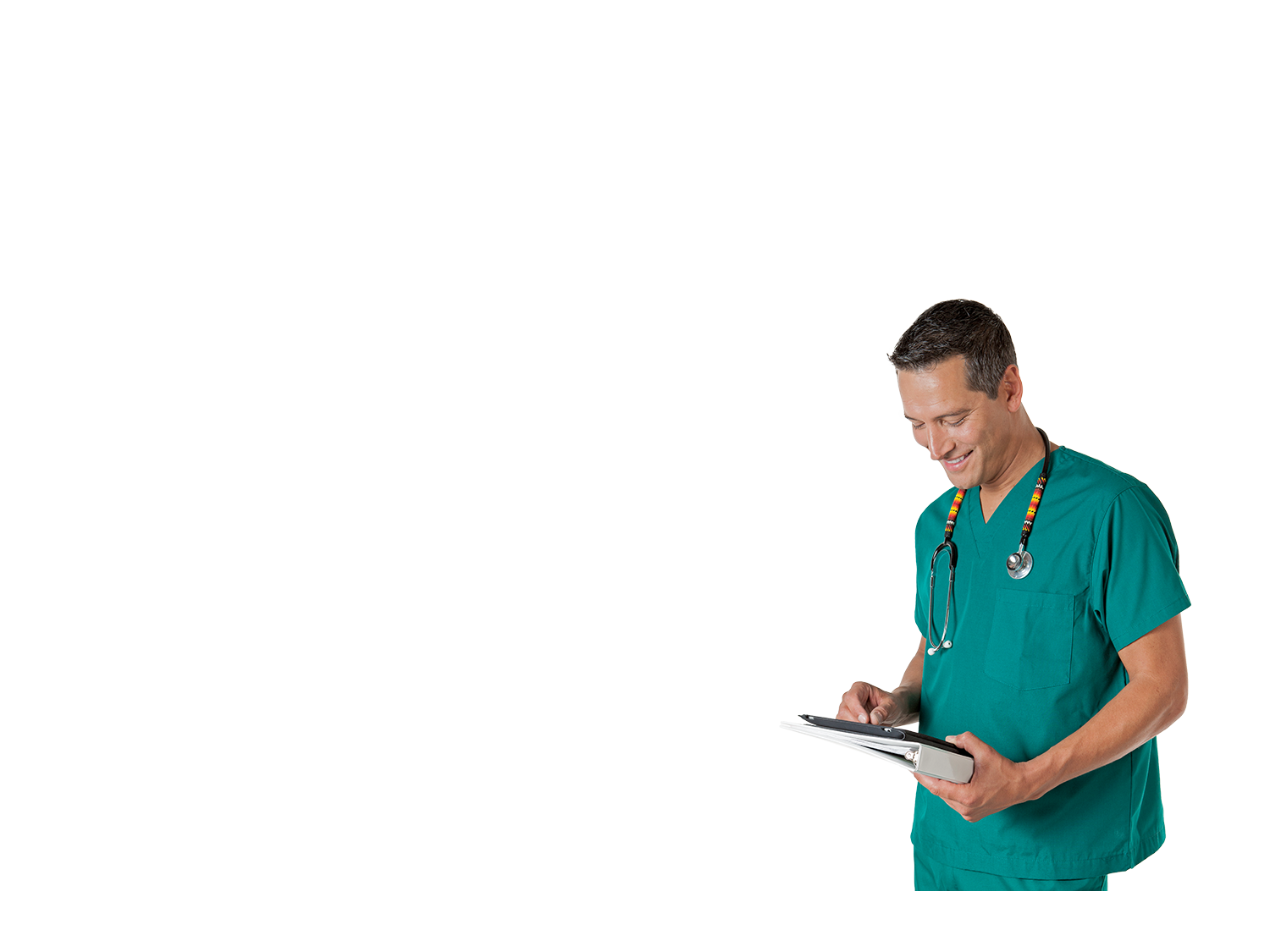 [Speaker Notes: Please note that scholarship extensions have priority for funding but are not guaranteed. During the review process, you must be recommended for an extension based on your academic record, capability of graduating, completion of your board certification and readiness to begin practice as of your documented graduation date.

You must apply online through the IHS Scholarship Program online application. Remember to keep your information, such as username password and mailing address updated throughout the academic year.]
Application — Supporting Documentation
Send all supporting documentation to the program office via email (scholarship@ihs.gov) or to the following address:
Indian Health ServiceScholarship Program5600 Fishers LaneMail Stop: OHR (11E53A)Rockville, MD 20857
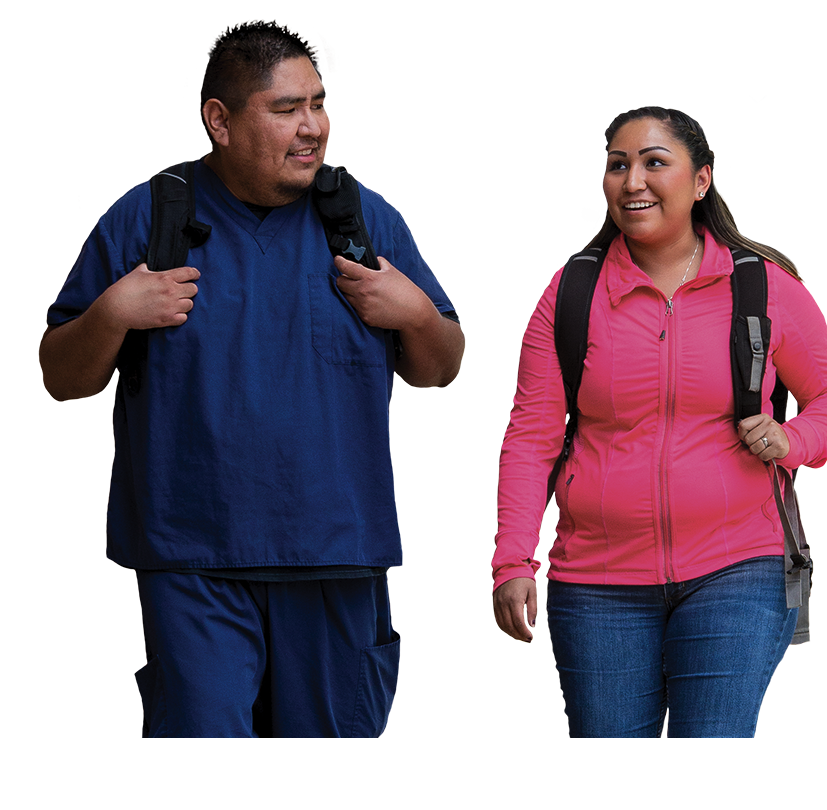 [Speaker Notes: You must also submit documentation in support of your online application to the IHS Scholarship Program office. The required documents are determined based on the information you provide via the online system.

Documents may be sent in regular mail or emailed; here are the correct addresses to use.]
Supporting Documentation
The following documentation must be submitted with all applications:
Letter of Good Academic Standing — Your advisor or school registrar must complete and sign a letter documenting that you are in good academic standing.
[Speaker Notes: All extension applicants must mail a letter that states you are in good academic standing completed and signed by their advisor or school registrar. Please note that supporting document requirements have changed from the past. In an effort to reduce our carbon footprint, the Course Curriculum Verification and Delinquent Debt forms are now submitted as part of the online application. The Application and Application Checklist are no longer required to be mailed. We also no longer require you to submit a Change of Status form during the application process should you request a change in graduation date or request a leave of absence.]
Supporting Documentation (cont.)
If you are transferring schools, seeking a dual enrollment or advancing from a Preparatory or Pre-Graduate scholarship to a Health Professions degree program, you must also include the following forms:
Letter of Acceptance/Proof of Application 
Curriculum for Major
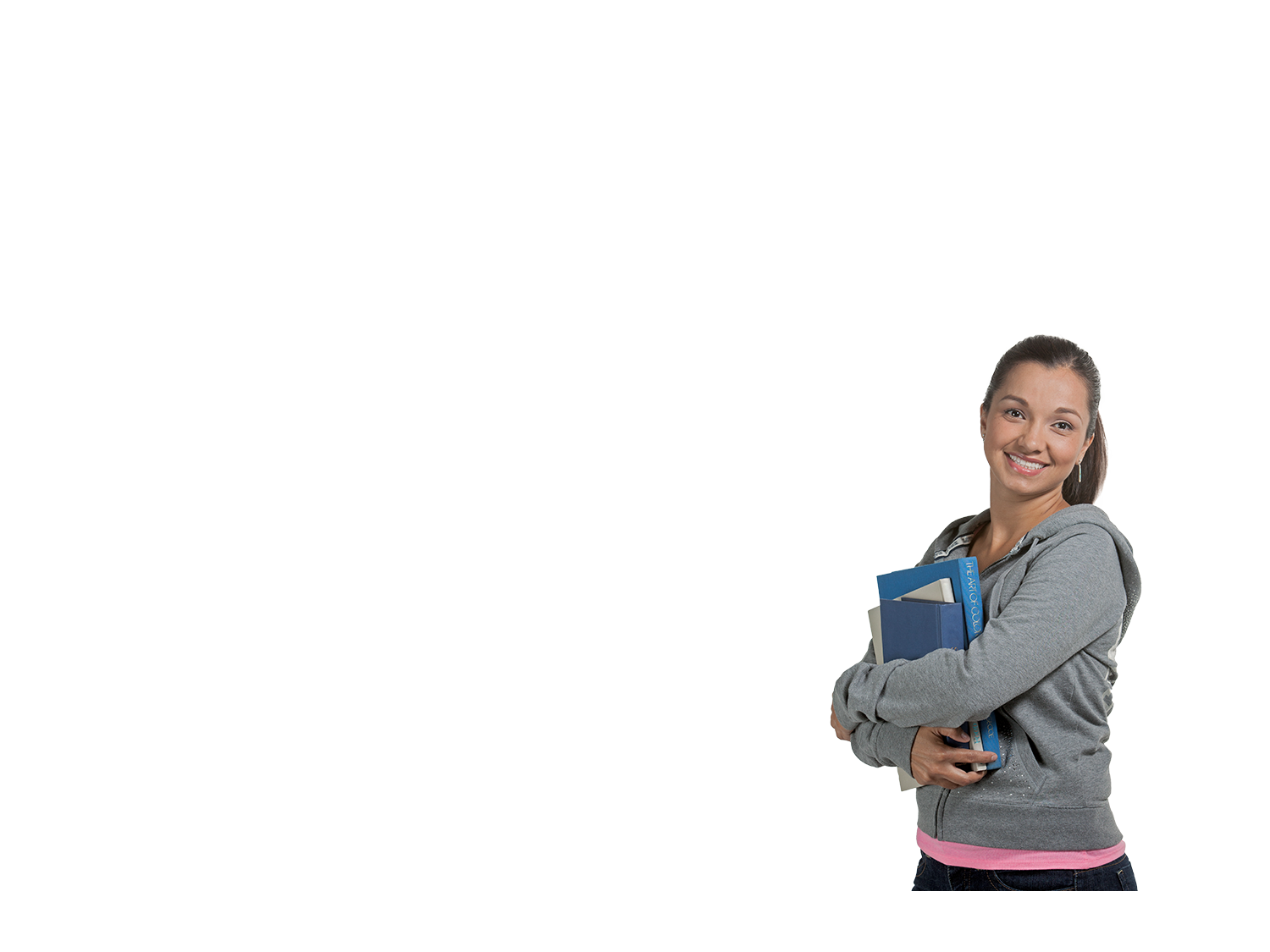 [Speaker Notes: If you are transferring schools, seeking dual enrollment or advancing to a Health Professions degree program, you must also include a letter of acceptance or proof of application to your new school and a curriculum for major from your new school or health professions degree program. Your Faculty/Advisor Evaluations may be submitted through the online system, but if your selected evaluator(s) would rather print out the form and complete a hard copy, those forms must be received at the program office postmarked no later than February 28.]
Supporting Documentation (cont.)
Additional Documentation — You must provide the following documentation if you missed a deadline or have a change in coursework: 
Official Transcript — Required if you did not submit one within 30 days of the completion of your most recent academic term.
Curriculum for Major — Required if your curriculum has changed from the curriculum that was approved as a new applicant.
[Speaker Notes: Additional documentation that may be required includes:

An official transcript if this wasn’t received by your Program Analyst within 30 days of the completion of your most recent academic term.
And/or a curriculum for major if your curriculum has changed, such as a change in minor or a school-required curriculum change, since you first applied as a new applicant.]
Missed Application Deadline
Applicants who miss the scholarship extension application deadline have three options:
Apply as a new applicant in your degree program.
Request a leave of absence for the next academic year.
Decline additional scholarship funding.
[Speaker Notes: The scholarship extension application cycle is open from mid-December through February 28. If you are unable to submit your online application and supporting documentation by February 28, you have three options to update your scholarship status: 
 Apply as a new applicant in your degree program and compete against other applicants for a scholarship award. 
Request a leave of absence for the next academic year.
Decline additional scholarship funding.]
Support Staff
IHS Scholarship Program Analyst — www.ihs.gov/scholarship/contact/programanalysts 
Area Scholarship Coordinator — www.ihs.gov/scholarship/contact/areascholarshipcoordinators
IHS Discipline Chief — www.ihs.gov/scholarship/contact/disciplinechiefs
For additional information:
Visit www.ihs.gov/scholarship.
Consult your Student Handbook, which can be found on our website.
Visit us on Facebook at Indian Health Service Scholarship Program.
[Speaker Notes: Our staff is ready to assist you. Please contact us at (301) 443-6197 or access the Contact Us page at ihs.gov/scholarship/contact to find the email address you need.]